Murach's PHP and MySQL, C5
© 2010, Mike Murach & Associates, Inc.
Slide 1
Murach's PHP and MySQL, C5
© 2010, Mike Murach & Associates, Inc.
Slide 2
Murach's PHP and MySQL, C5
© 2010, Mike Murach & Associates, Inc.
Slide 3
Murach's PHP and MySQL, C5
© 2010, Mike Murach & Associates, Inc.
Slide 4
Murach's PHP and MySQL, C5
© 2010, Mike Murach & Associates, Inc.
Slide 5
FUNCTIONS
Murach's PHP and MySQL, C5
© 2010, Mike Murach & Associates, Inc.
Slide 6
AJK: Note on use of global above: comment on use
Murach's PHP and MySQL, C5
© 2010, Mike Murach & Associates, Inc.
Slide 7
Murach's PHP and MySQL, C5
© 2010, Mike Murach & Associates, Inc.
Slide 8
Murach's PHP and MySQL, C5
© 2010, Mike Murach & Associates, Inc.
Slide 9
Murach's PHP and MySQL, C5
© 2010, Mike Murach & Associates, Inc.
Slide 10
Murach's PHP and MySQL, C5
© 2010, Mike Murach & Associates, Inc.
Slide 11
Murach's PHP and MySQL, C5
© 2010, Mike Murach & Associates, Inc.
Slide 12
HTTP Header info (ajk)

header info must be completed before any HTML info is sent
e.g. the header info must be sent first
header info contains control info 
for a request
for a response
a header can redirect to another location
accompanied by a 301, 302 or 307 HTTP status code
301 – Moved permanently
302 – Found (moved temporarily)
default for PHP header Location redirect
307 – Temporary redirect
Murach's PHP and MySQL, C5
© 2010, Mike Murach & Associates, Inc.
Slide 13
Murach's PHP and MySQL, C5
© 2010, Mike Murach & Associates, Inc.
Slide 14
Murach's PHP and MySQL, C5
© 2010, Mike Murach & Associates, Inc.
Slide 15
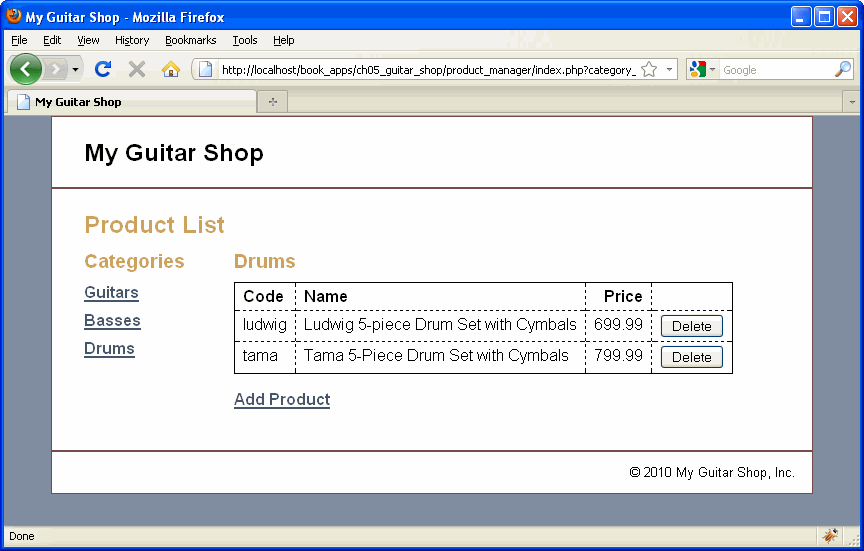 Murach's PHP and MySQL, C5
© 2010, Mike Murach & Associates, Inc.
Slide 16
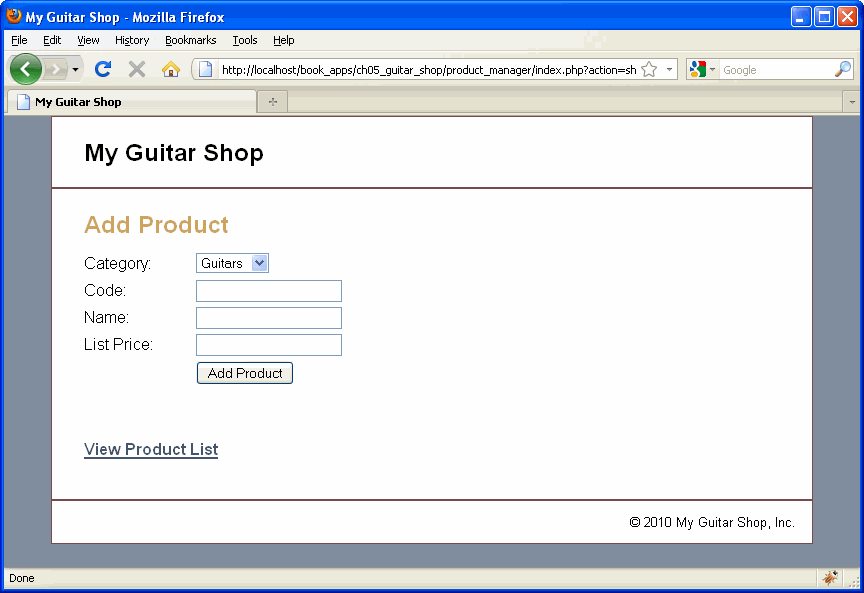 Murach's PHP and MySQL, C5
© 2010, Mike Murach & Associates, Inc.
Slide 17
MODEL
Murach's PHP and MySQL, C5
© 2010, Mike Murach & Associates, Inc.
Slide 18
AJK Note: does anything look funny above?
Murach's PHP and MySQL, C5
© 2010, Mike Murach & Associates, Inc.
Slide 19
Murach's PHP and MySQL, C5
© 2010, Mike Murach & Associates, Inc.
Slide 20
Murach's PHP and MySQL, C5
© 2010, Mike Murach & Associates, Inc.
Slide 21
CONTROLLER
Murach's PHP and MySQL, C5
© 2010, Mike Murach & Associates, Inc.
Slide 22
AJK Note: $_REQUEST could have been used also
Murach's PHP and MySQL, C5
© 2010, Mike Murach & Associates, Inc.
Slide 23
AJK Note: should have used isset() better here,  where and how?
Murach's PHP and MySQL, C5
© 2010, Mike Murach & Associates, Inc.
Slide 24
Murach's PHP and MySQL, C5
© 2010, Mike Murach & Associates, Inc.
Slide 25
Murach's PHP and MySQL, C5
© 2010, Mike Murach & Associates, Inc.
Slide 26
VIEW
Murach's PHP and MySQL, C5
© 2010, Mike Murach & Associates, Inc.
Slide 27
Murach's PHP and MySQL, C5
© 2010, Mike Murach & Associates, Inc.
Slide 28
Murach's PHP and MySQL, C5
© 2010, Mike Murach & Associates, Inc.
Slide 29
Murach's PHP and MySQL, C5
© 2010, Mike Murach & Associates, Inc.
Slide 30
Murach's PHP and MySQL, C5
© 2010, Mike Murach & Associates, Inc.
Slide 31
Murach's PHP and MySQL, C5
© 2010, Mike Murach & Associates, Inc.
Slide 32
Murach's PHP and MySQL, C5
© 2010, Mike Murach & Associates, Inc.
Slide 33
Murach's PHP and MySQL, C5
© 2010, Mike Murach & Associates, Inc.
Slide 34
Murach's PHP and MySQL, C5
© 2010, Mike Murach & Associates, Inc.
Slide 35
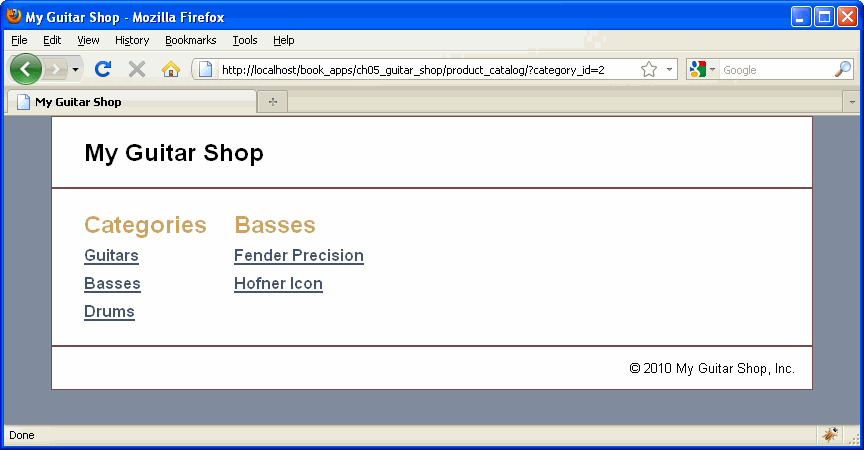 Murach's PHP and MySQL, C5
© 2010, Mike Murach & Associates, Inc.
Slide 36
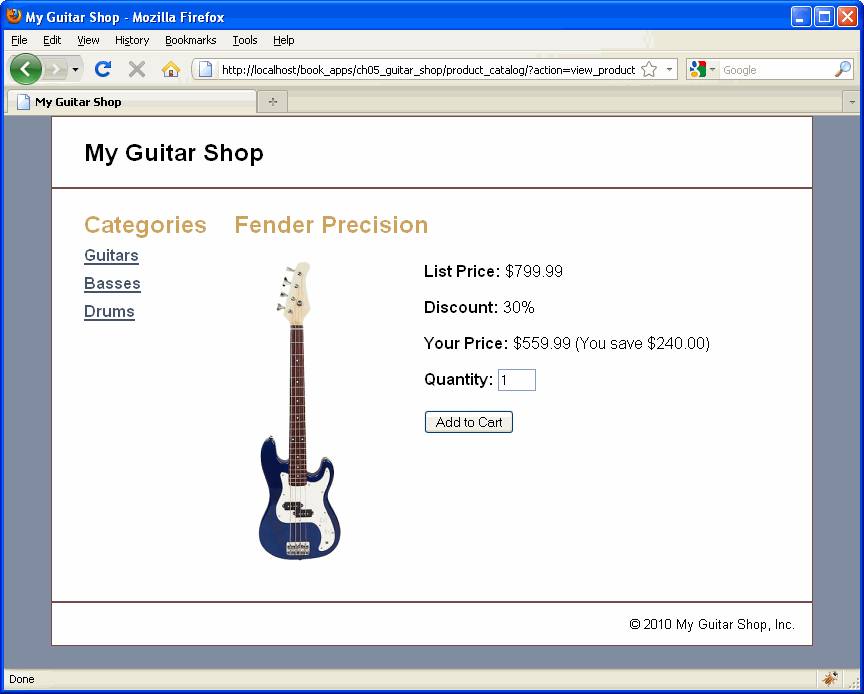 Murach's PHP and MySQL, C5
© 2010, Mike Murach & Associates, Inc.
Slide 37
Murach's PHP and MySQL, C5
© 2010, Mike Murach & Associates, Inc.
Slide 38
Murach's PHP and MySQL, C5
© 2010, Mike Murach & Associates, Inc.
Slide 39
Murach's PHP and MySQL, C5
© 2010, Mike Murach & Associates, Inc.
Slide 40
Murach's PHP and MySQL, C5
© 2010, Mike Murach & Associates, Inc.
Slide 41
Murach's PHP and MySQL, C5
© 2010, Mike Murach & Associates, Inc.
Slide 42
Murach's PHP and MySQL, C5
© 2010, Mike Murach & Associates, Inc.
Slide 43
Murach's PHP and MySQL, C5
© 2010, Mike Murach & Associates, Inc.
Slide 44
Murach's PHP and MySQL, C5
© 2010, Mike Murach & Associates, Inc.
Slide 45
Murach's PHP and MySQL, C5
© 2010, Mike Murach & Associates, Inc.
Slide 46